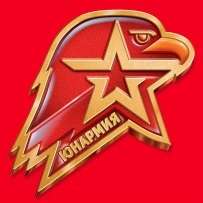 Инновационный поиск - 2019«Реализация системной модели военно-патриотического образования и воспитания в школе через создание военно-патриотического образовательного центра "Юнармия" на базе общеобразовательной организации»
Автор проекта: 
Сердюцкая Елена Юрьевна,
 учитель истории и обществознания
МБОУ СОШ № 4 г. Тимашевска, 
начальник штаба Тимашевского 
отделения ВВПОД «Юнармия» 
Научный руководитель: 
Кара Алла Петровна, 
кандидат исторических наук, 
директор Армавирского филиала ИРО КК
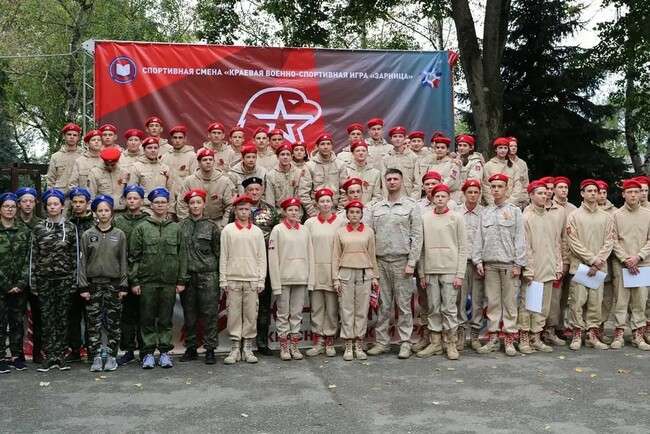 ЦЕЛЬ:       СОЗДАНИЕ ВОЕННО-ПАТРИОТИЧЕСКОГО ЦЕНТРА  «ЮНАРМИЯ» НА БАЗЕ МБОУ СОШ № 4                      Г. ТИМАШЕВСКА ЗАДАЧИ:      - СОЗДАТЬ УСЛОВИЯ ДЛЯ ФУНКЦИОНИРОВАНИЯ ВОЕННО-ПАТРИОТИЧЕСКОГО ЦЕНТРА «ЮНАРМИЯ» И РАЗРАБОТАТЬ ПРОГРАММЫ ДОПОЛНИТЕЛЬНОГО ОБРАЗОВАНИЯ, С УЧЕТОМ ВОЗРАСТНЫХ ОСОБЕННОСТЕЙ ДЕТЕЙ;      - СПОСОБСТВОВАТЬ УКРЕПЛЕНИЮ  ПРЕСТИЖА СЛУЖБЫ В ВООРУЖЕННЫХ СИЛАХ РОССИЙСКОЙ ФЕДЕРАЦИИ, ОБЕСПЕЧИВ ПАРТНЕРСКОЕ ВЗАИМОДЕЙСТВИЕ ВОЙСКОВЫХ                  ЧАСТЕЙ С ОБРАЗОВАТЕЛЬНЫМИ ОРГАНИЗАЦИЯМИ;     - СФОРМИРОВАТЬ УСЛОВИЯ, ВЫЗЫВАЮЩИЕ ИНТЕРЕС К ИЗУЧЕНИЮ ИСТОРИИ РОССИИ, ЕЕ ГЕРОИЧЕСКИМ ТРАДИЦИЯМ, СОХРАНЕНИЮ ИСТОРИЧЕСКОЙ ПАМЯТИ О ПОДВИГАХ ЗАЩИТНИКОВ ОТЕЧЕСТВА;
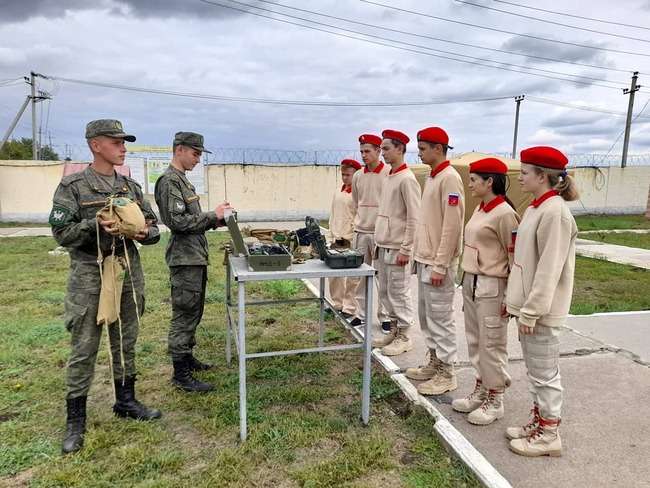 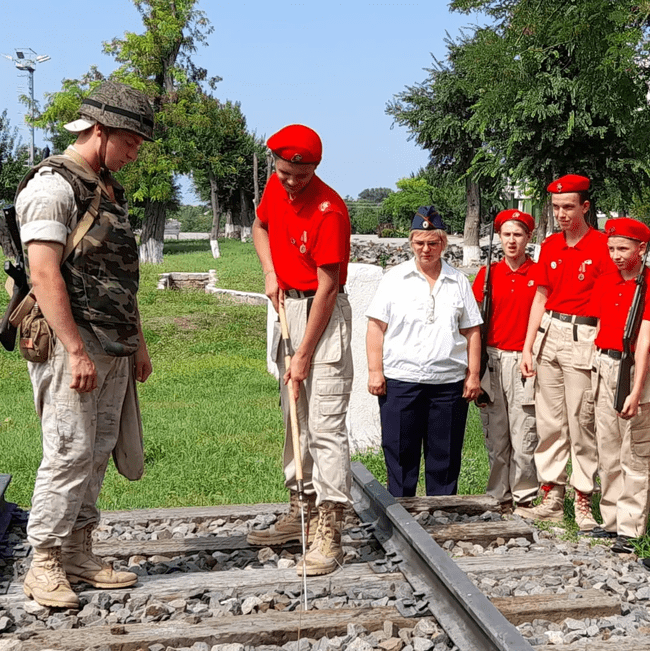 МОДЕЛЬ ВОЕННО-ПАТРИОТИЧЕСКОГО ОБРАЗОВАНИЯ И ВОСПИТАНИЯ ВПЦ «ЮНАРМИЯ» МБОУ СОШ № 4
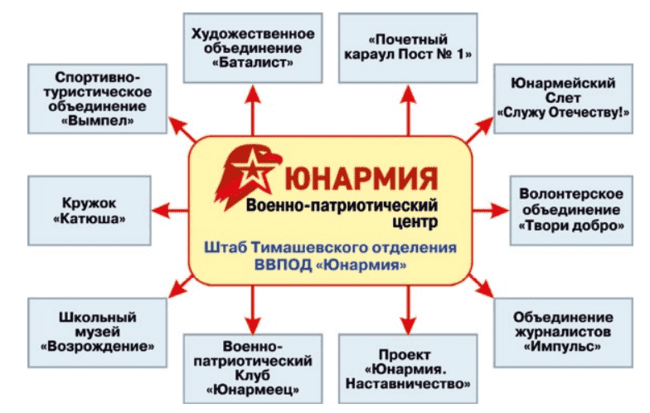 Индикаторы и эффекты реализации инновации
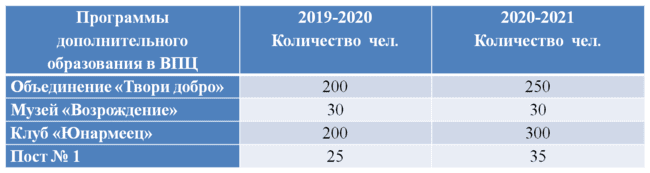 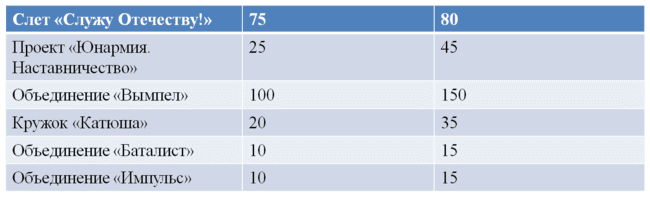 Эффекты участия целевых групп
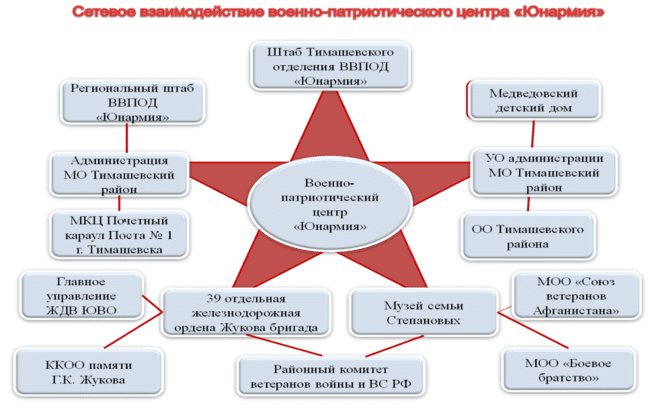 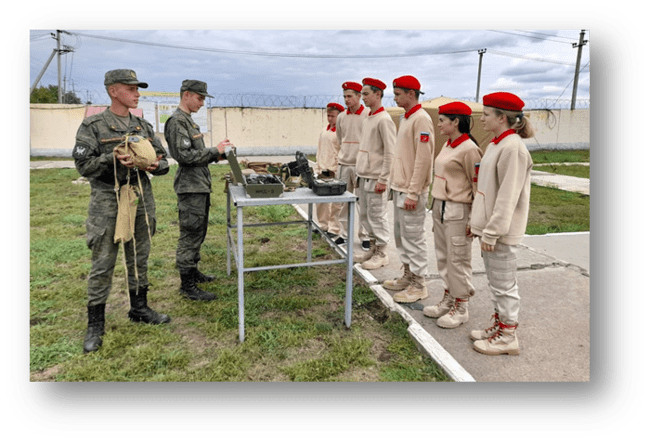 40 участников межсетевого сотрудничества
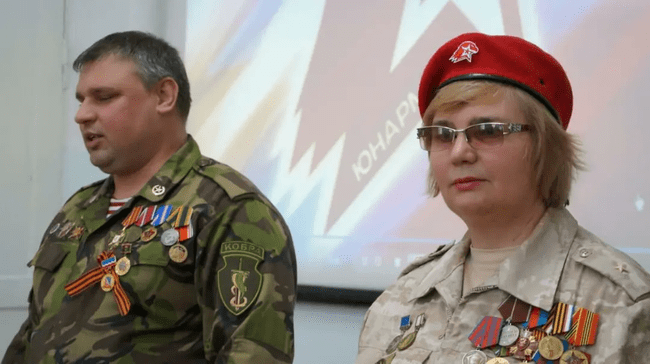 Расширение межсетевого взаимодействия:
10 муниципалитетов Краснодарского края: 
Курганинский, Кропоткинский, Адлерский, Калининский, Брюховецкий, Приморско-Ахтарский, Каневской, Крымский, Гулькевичский, Мостовской.
                                  5 субъектов РФ:
Краснодарский край, республика Крым, г. Севастополь, Волгоградская и Иркутская обл.
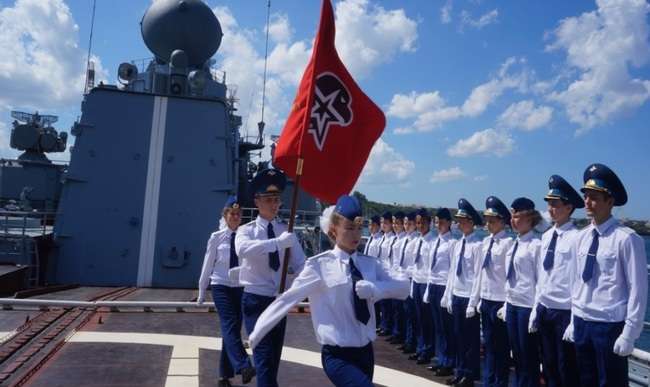 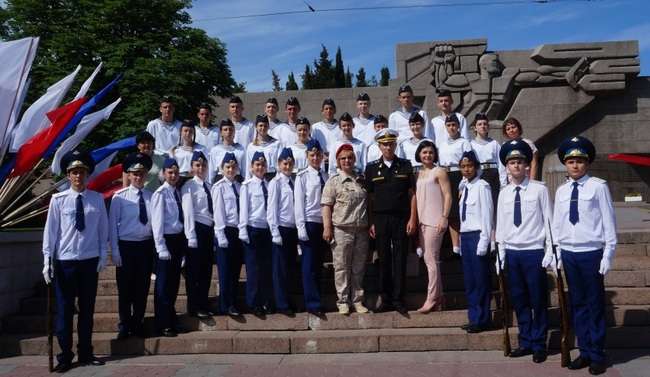 1)  Методические рекомендации по созданию центра военно-патриотического воспитания "Юнармия" на базе ОО.
2) Методическое пособие по взаимодействию военно-патриотического центра «Юнармия» с воинскими частями. 
3) Сборник сценариев проведения социально значимых мероприятий ВВПОД «Юнармия» с дидактическим электронным сопровождением. 
4) Интернет-ресурс «Открытая площадка» (банк разработок программ, сценариев мероприятий, реализуемых в ВПЦ «Юнармия»).
ПРОДУКТЫ ИННОВАЦИОННОЙ ДЕЯТЕЛЬНОСТИ
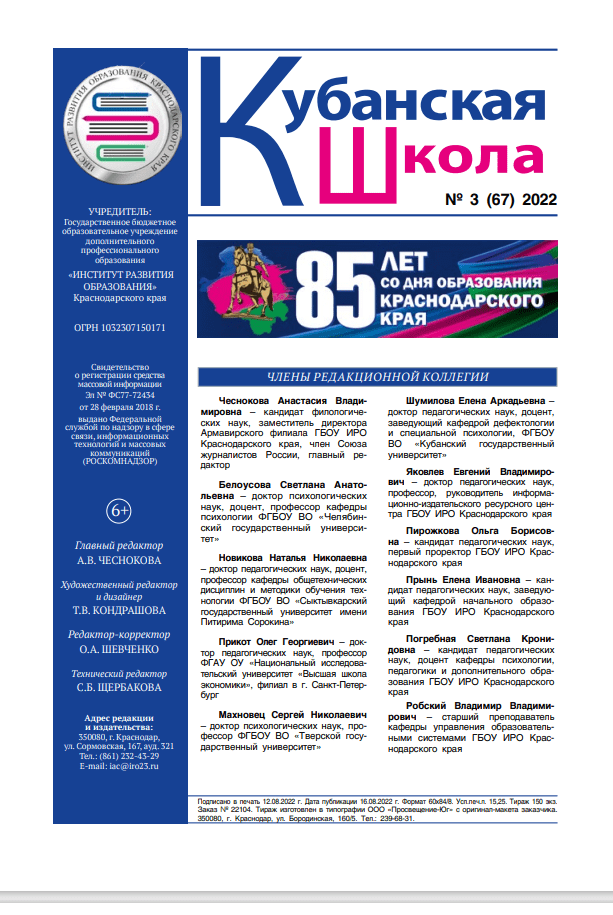 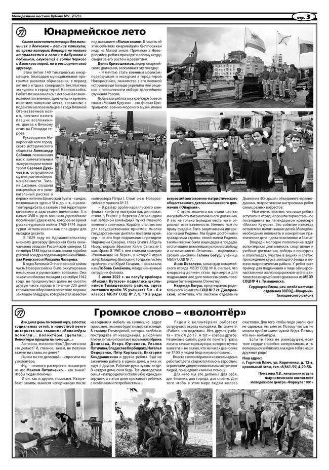 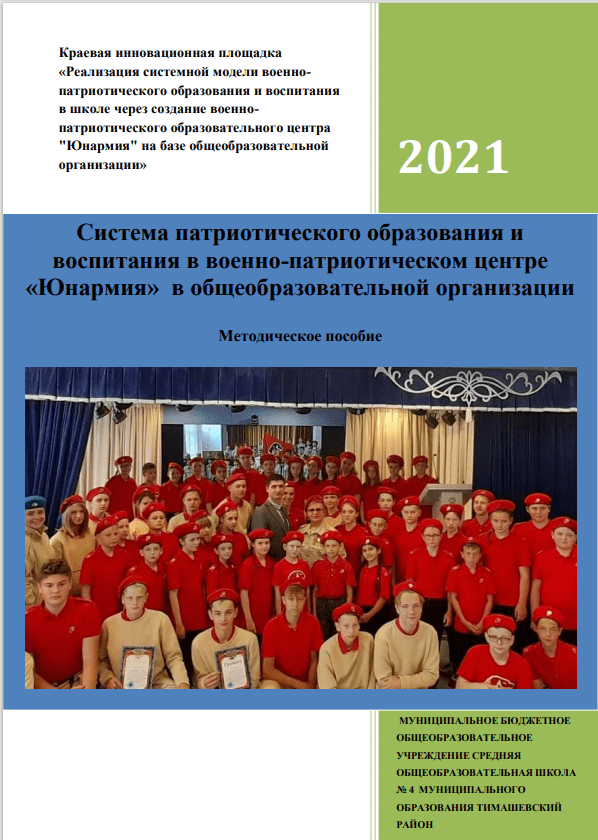 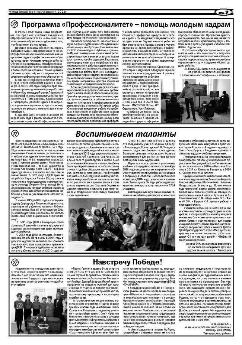 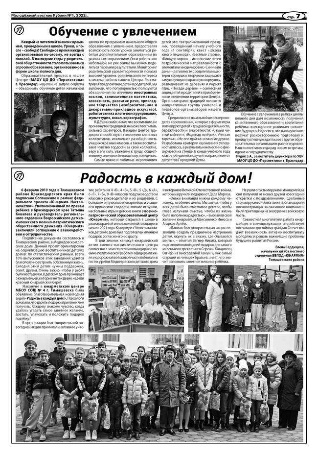 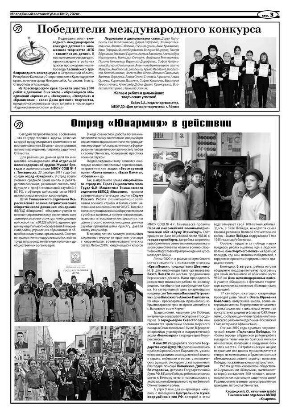 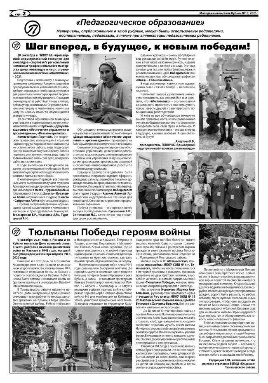